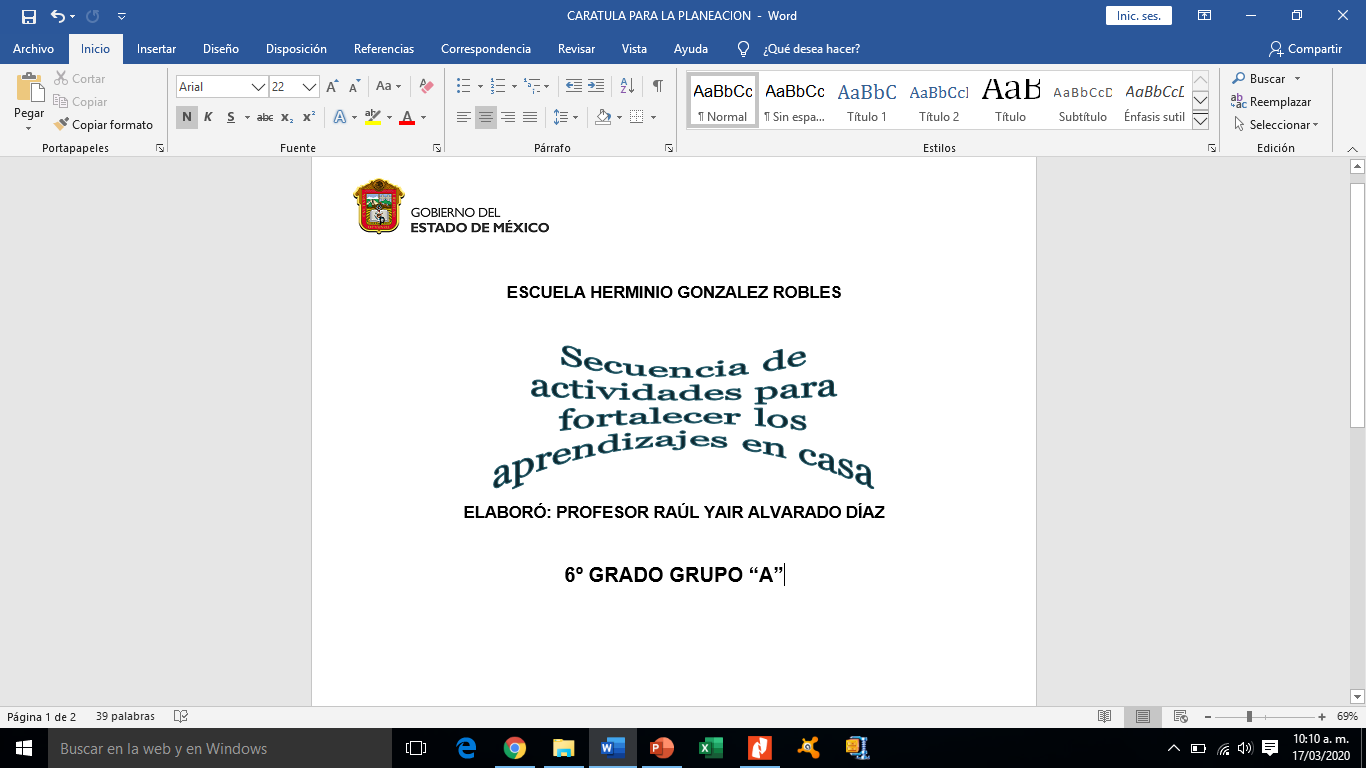 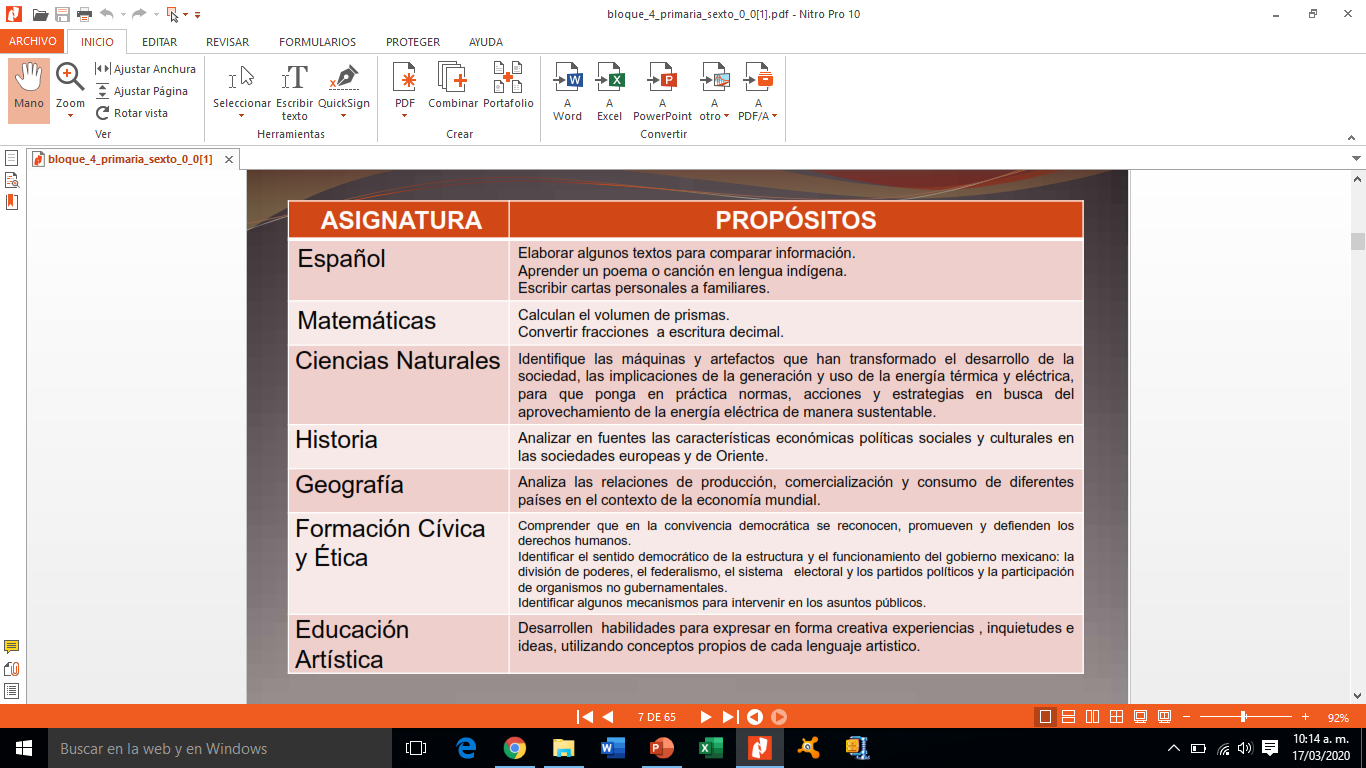 Español
Matemáticas. Desarrollo de las acciones
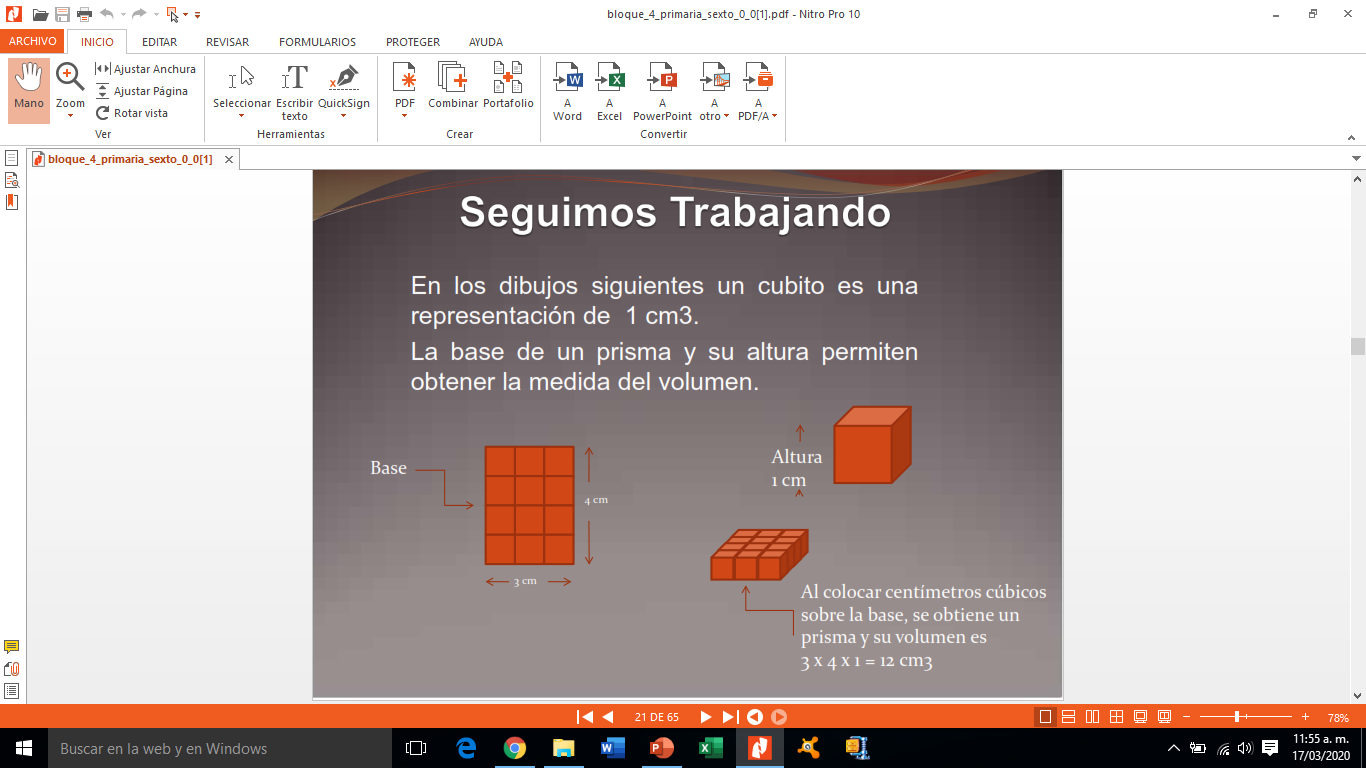 Ciencias naturales
Historia
Geografía
Formación cívica y ética